Differentially Private Collaborative Learning for the IoT Edge
Linshan Jiang1     Xin Lou2     Rui Tan1     Jun Zhao1

1Nanyang Technological University
2Illinois at Singapore Pte Ltd
The 2nd International Workshop on Crowd Intelligence for Smart Cities:
Technology and Applications (CISC 2019), Beijing
Blind Monks Appraising an Elephant
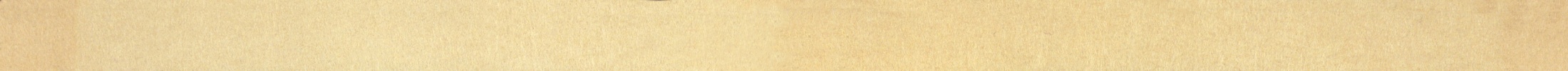 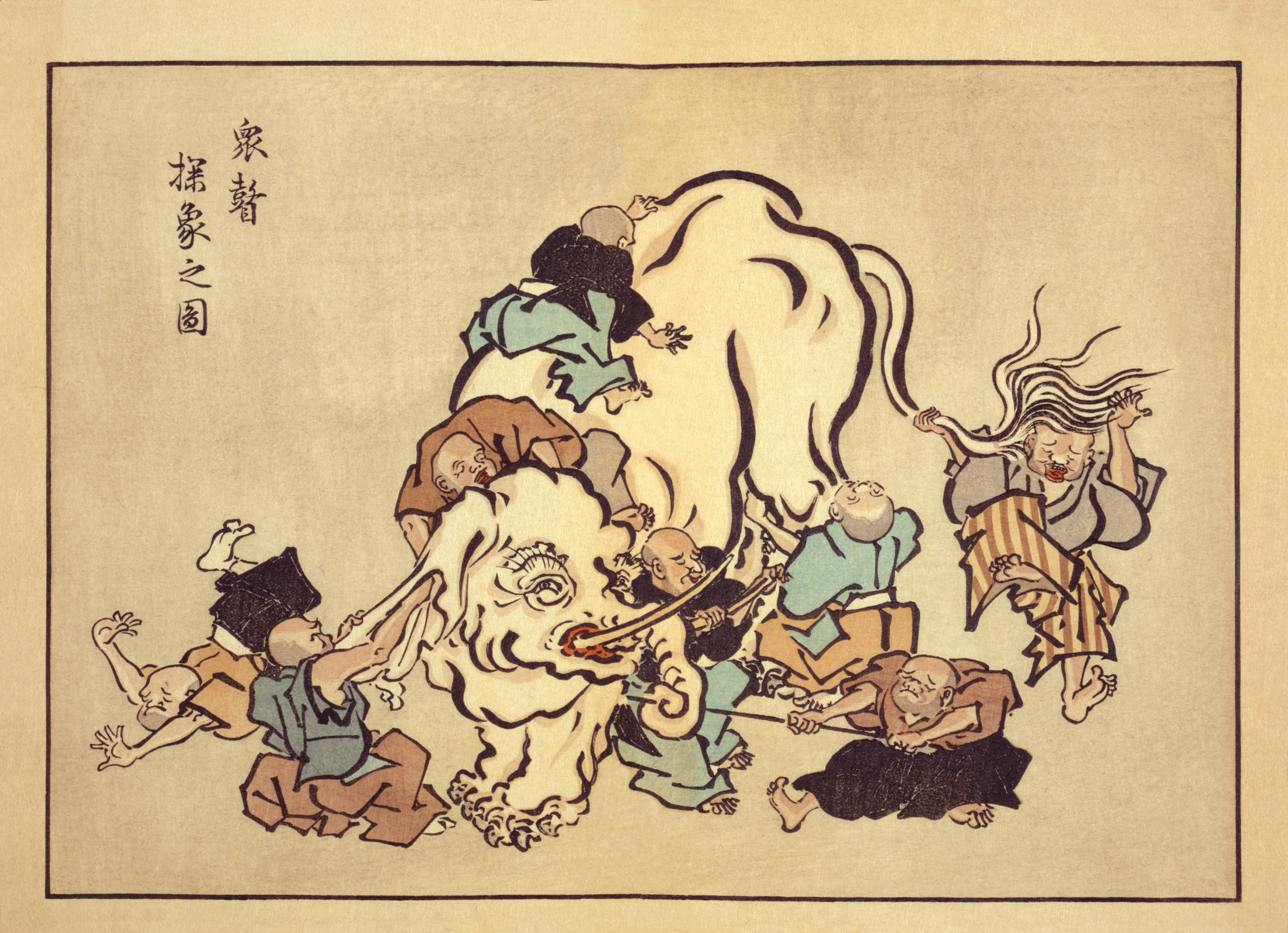 A wkiyo-e by Hanabusa Itcho (1652-1724)
Collaborative Learning in IoT
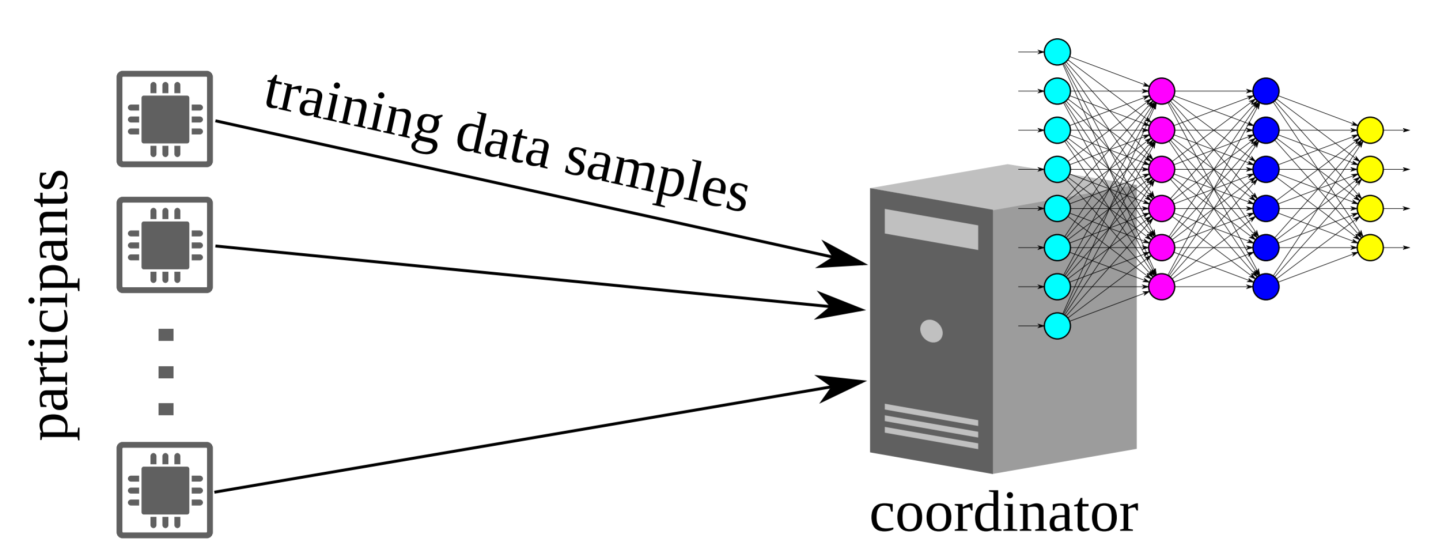 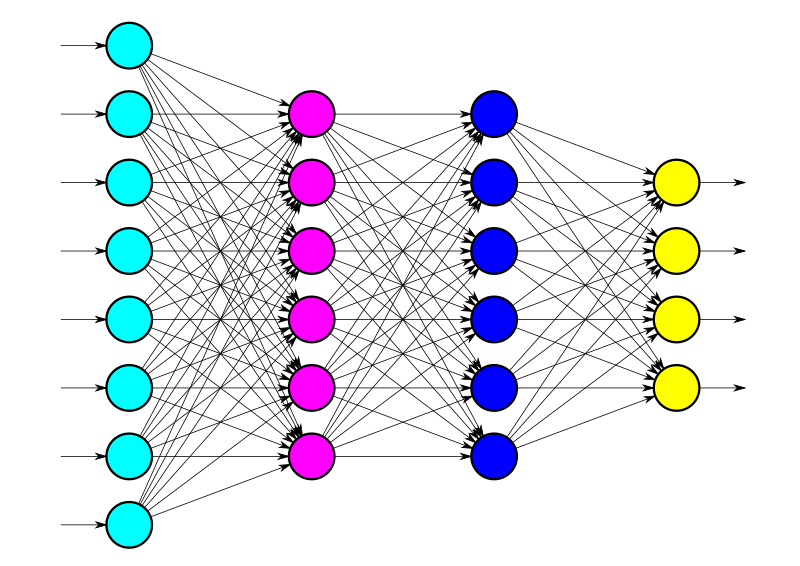 Info for training
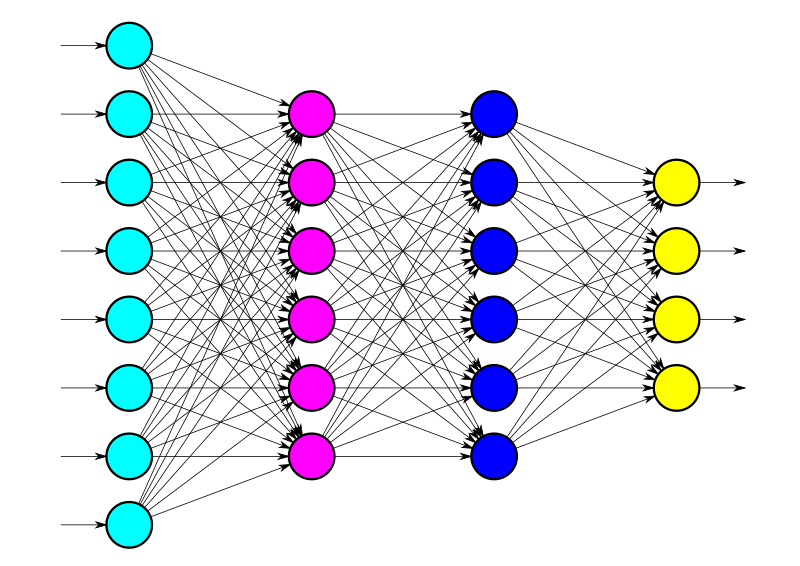 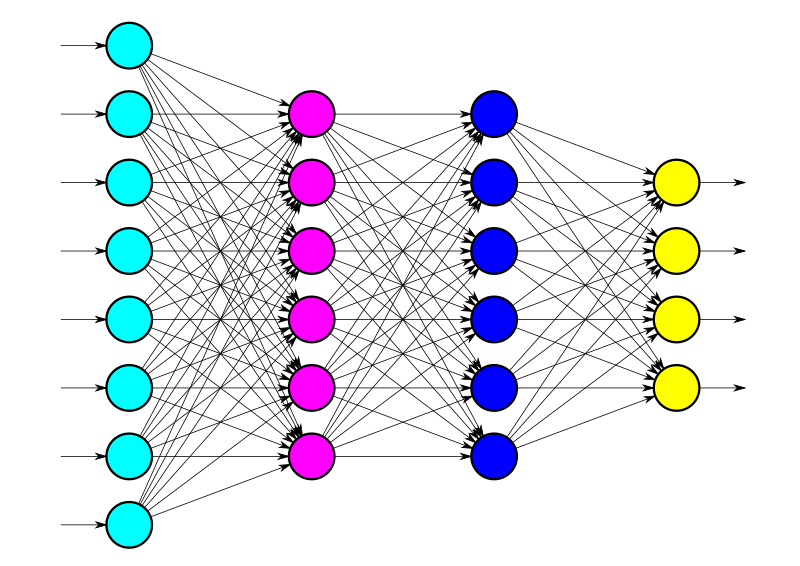 IoT will be a main data generation infrastructure
Each edge device observes a small portion of the process to be learned
Collaborative learning
Each participant contributes info (raw data or features) and enjoy improved machine intelligence in return
A powerful coordinator fuses info from participants for intelligence of a crowd
But, concern of privacy leak
3
Privacy-Preserving Collaborative Learning
Distributed machine learning
Crowd-ML: collaborative shallow learning [ICDCS’15]
Collaborative deep learning [CCS’15] and homomorphic encryption enhancement [TIFS’18]
Federated learning by Google [arXiv’16] and secure aggregation enhancement [CCS’17]
Drawbacks
No rigorous definition of privacy or
Cryptographic primitives incur high computation complexity
4
Privacy-Preserving Collaborative Learning (cont’d)
Training data encryption/obfuscation
Homomorphic encryption on training and testing data, Microsoft [ICISC’12]Too compute-intensive for edge devices

Random Gaussian projection [TKDE’06, Computer Networks’18]Only considers a single node, vulnerable to collusion

Random Gaussian projection [SenSys’12]Only applicable to distance-based shallow learning, a clear privacy vulnerability*
* L. Jiang, R. Tan, X. Lou, and G. Lin. On Lightweight Privacy-Preserving Collaborative Learning for Internet-of-Things Objects. IoTDI’19.
5
Other Related Work
Privacy-preserving inference outsourcing
CryptoNets by Microsoft [ICML’16] and follow-up [IACR’17]
Plaintext training data, homomorphically encrypted inference data: Protect inference data

Differentially private machine learning
By Google [CCS’16]
Plaintext training data, gradients perturbed by DP noises: Protect training data after trained model is released
6
Outline
Motivation & Related Work
Objective & Approach
Evaluation
Conclusion
7
Objective
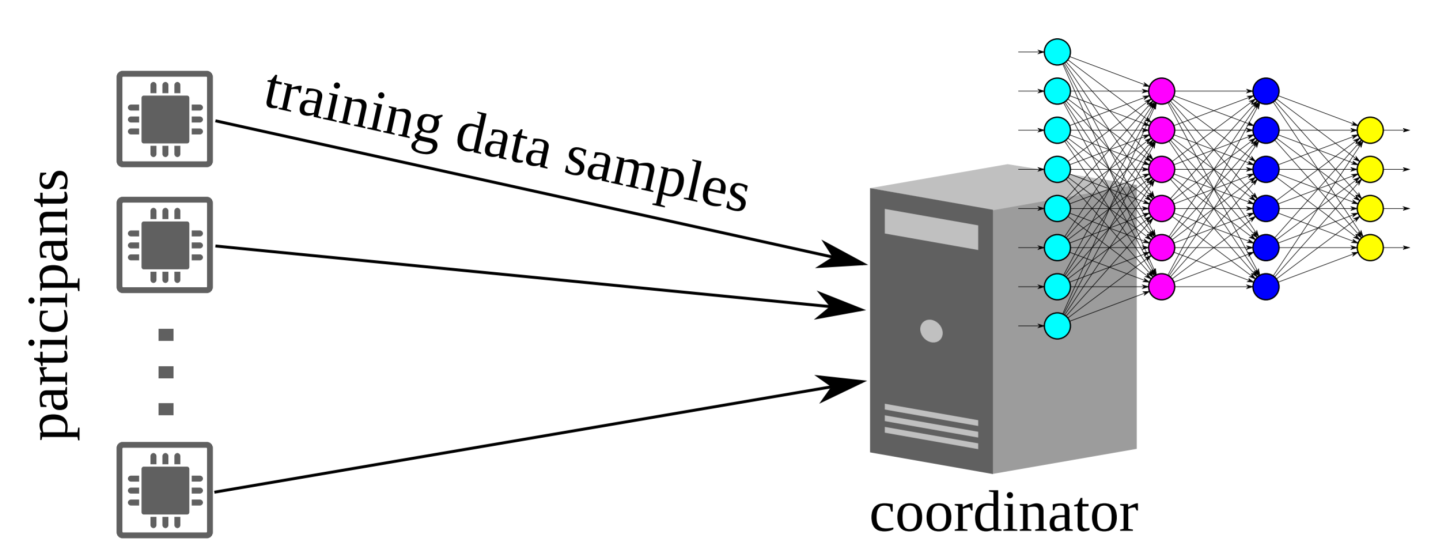 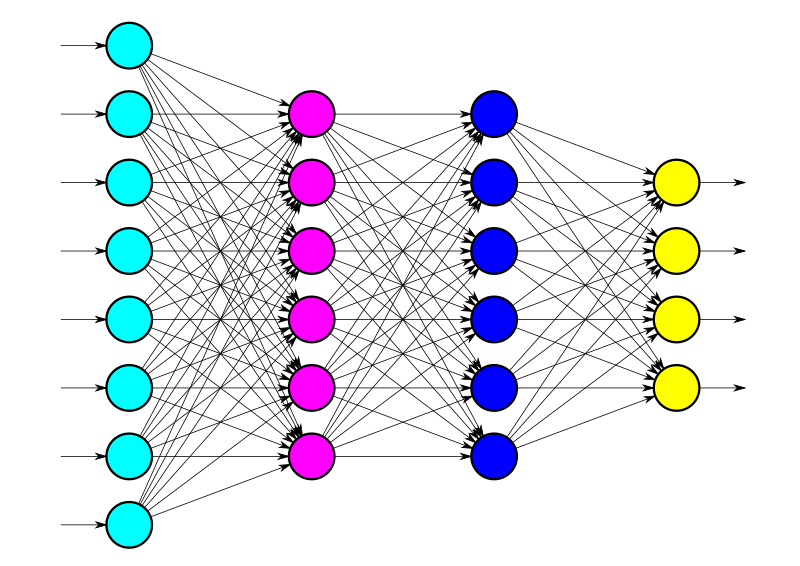 Info for training
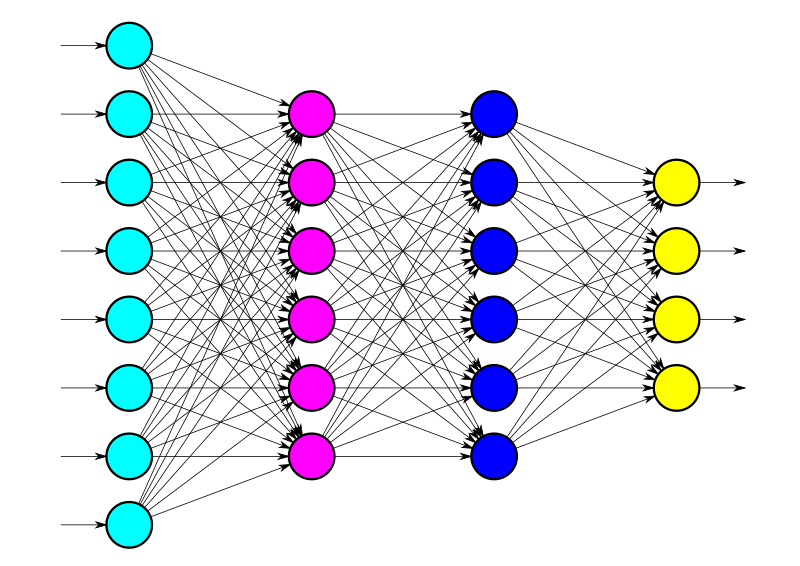 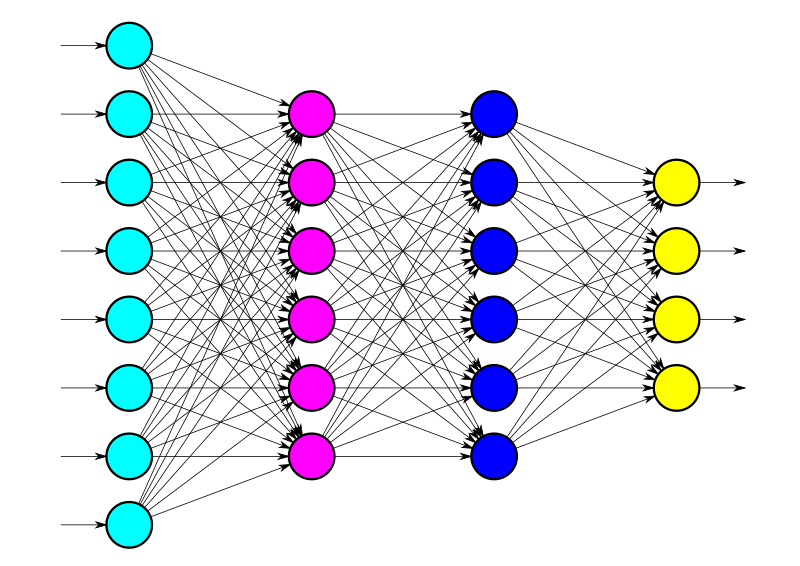 Privacy model
Differential privacy of the participant’s contributed info for training against honest-but-curious coordinator
Participants don’t expect label privacy

Other consideration
Support anonymityCoordinator does not need the ID of the participant for a received piece of info for training
8
Partitioned CNN Training
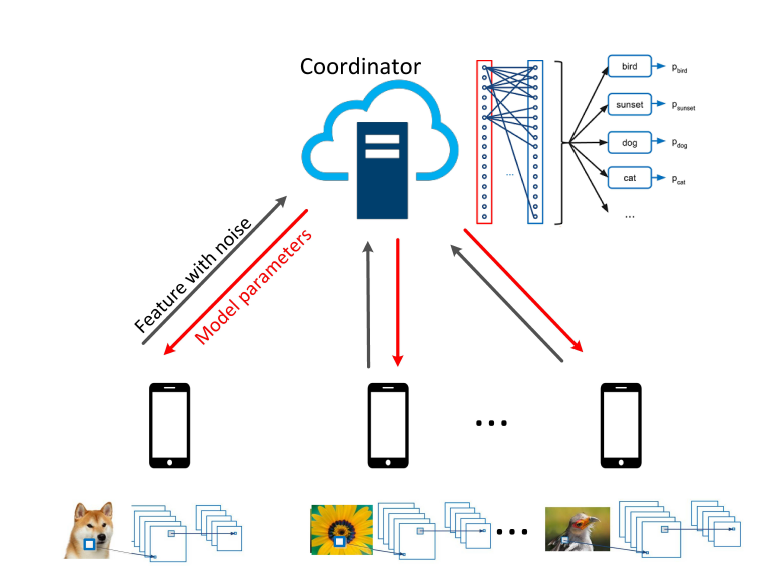 participant
coordinator
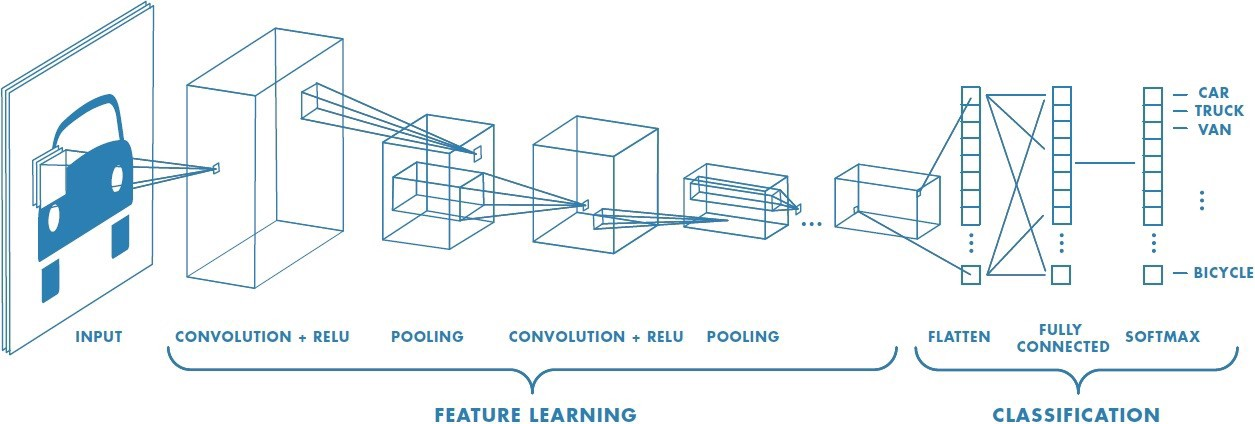 Participant trains conv layers; coordinator trains dense layers
Only features (less data volume) and labels are transmitted
Participants send features in batches
Training loss is fed back to all participants that will update and maintain identical conv layers
9
Image credit: Towardsdatascience.com
Differential Privacy (DP)
An information-theoretic privacy definition
A randomized algorithm A gives ε-DP, if for all adjacent datasets D1 and D2 differing on at most one element:
When ε is very small,i.e., A(D1) and A(D2) are nearly indistinguishable

ε-DP for features sent to coordinator
Quantifiable indistinguishability of features yielded by the edge devices against the coordinator
10
DP Implementation
Laplace mechanism [Dwork et al]

ni is drawn from Lap(S(F)/ε)
Global sensitivity

Difficult to determine global sensitivity after conv layers
Depends on data and conv layer parameters
11
Batch Normalization (BN)
BN is often used to avoid gradient exploding and vanishing problems
Normalize every batch of outputs from a layer
Xi,j,k denotes the pixel value at (i, j) of the kth output in a batch (batch size = N)
12
Global Sensitivity & DP-CNN
Cauchy-Schwarz
inequality
coordinator
participant
Global sensitivity
BN
conv layers
noisification
dense layers
Internet
13
Outline
Motivation & Related Work
Objective & Approach
Evaluation
Conclusion
14
Performance Evaluation
MNIST dataset


Partitioned DP-CNN
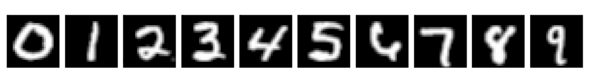 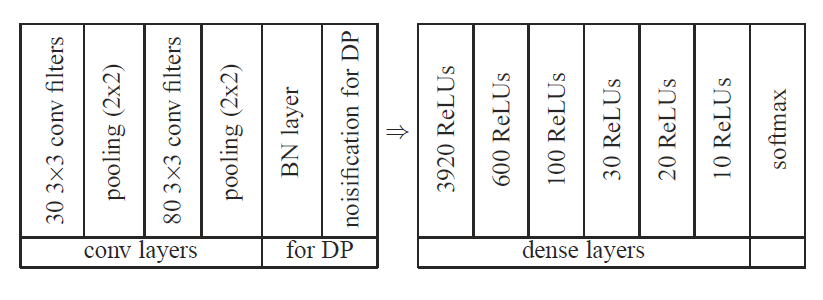 15
Impact of DP Noises
3% accuracy loss
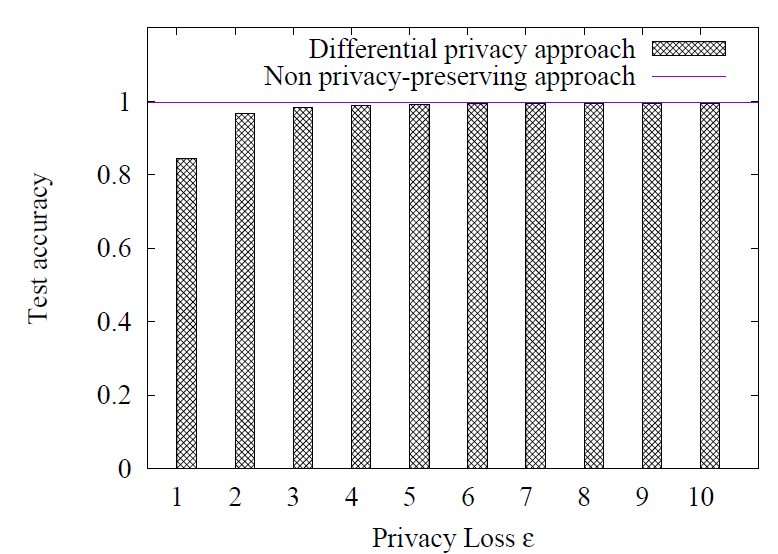 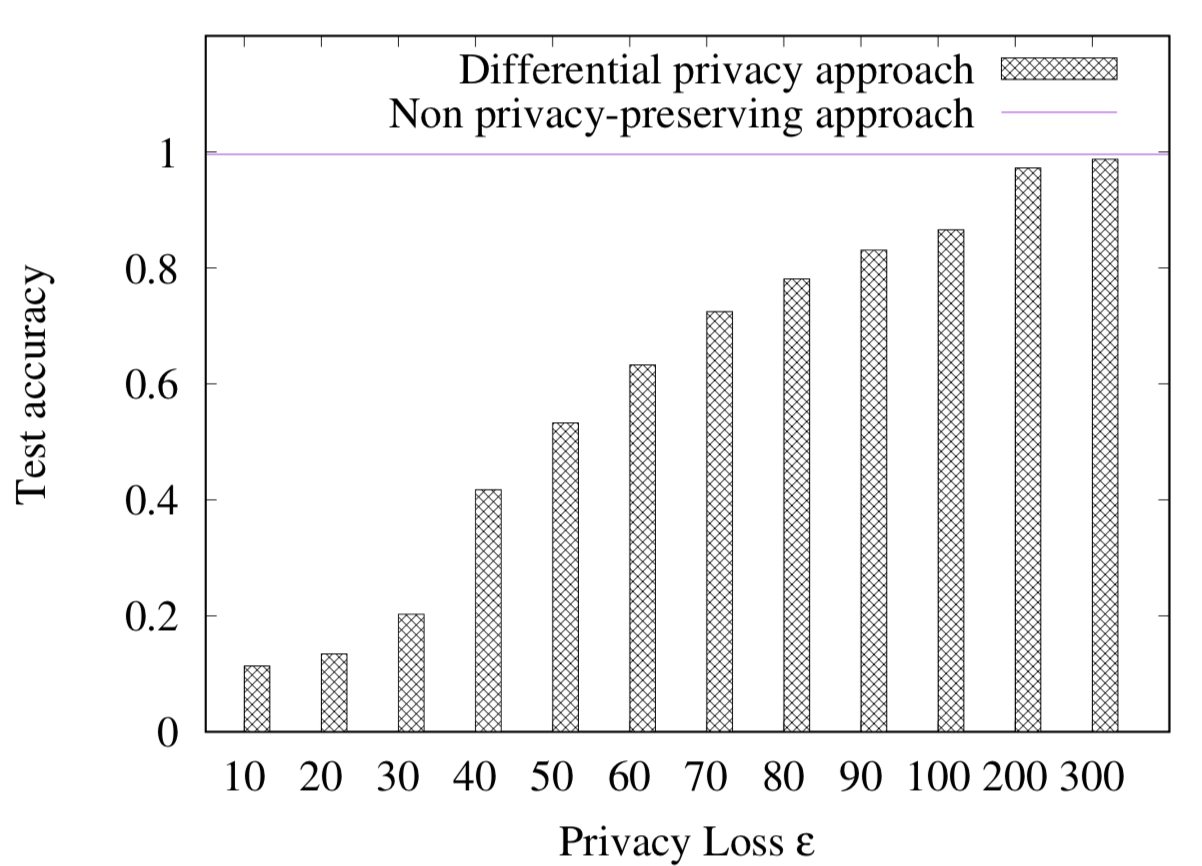 DP noises added to features
DP noises added to raw data
16
Impact of Batch Size
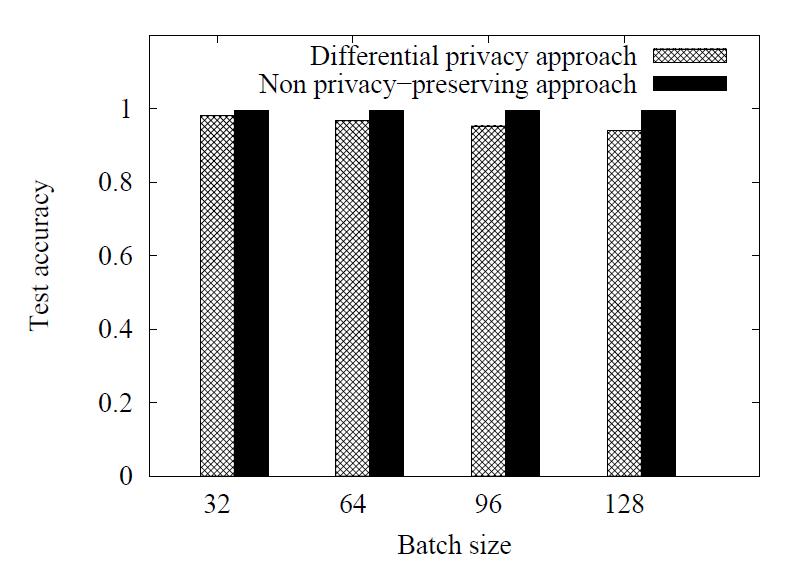 (ε = 2)
CNN with BN but no DP
0.2% accuracy loss when N is from 32 to 128
Partitioned DP-CNN
Large batch size: large DP noise
4.1% accuracy loss when N is from 32 to 128
Smaller batch size desired, but more frequent communications and more overhead
17
Conclusion
18